Erfahrungen deutscher Gesundheitsämter mit dem Krisenmanagement während der COVID-19-Pandemie 2020 - 2022
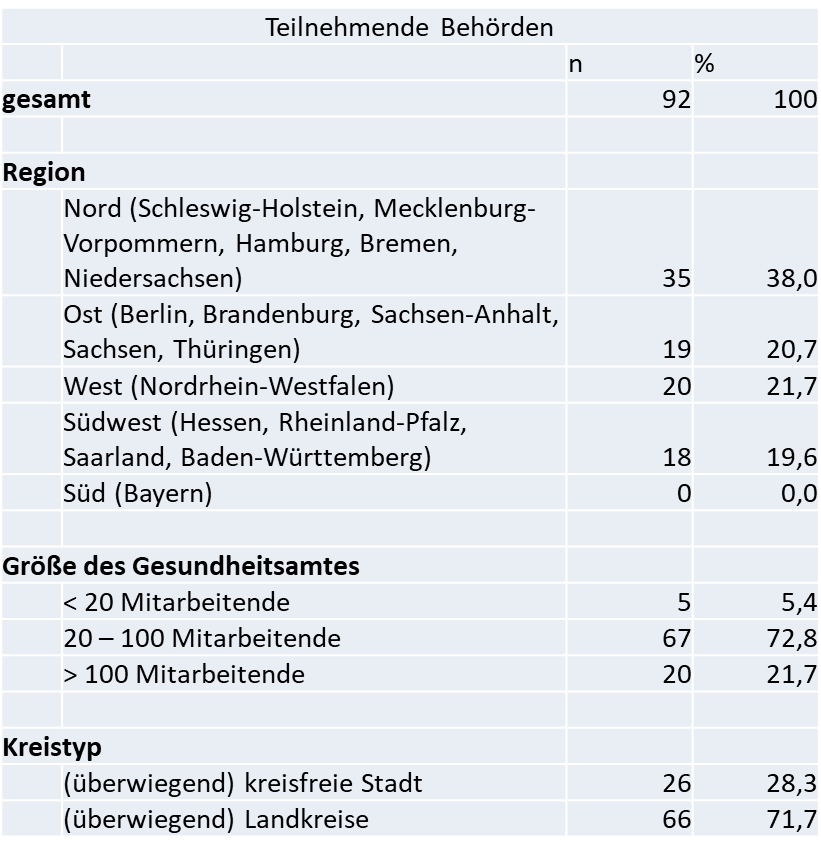 Masterarbeit MPH, BSPH
Kurze, anonyme Onlinebefragung, 10/2022
Erfahrungen des kommunalen ÖGD, Einflussfaktoren, Bedarfe in der Zusammenarbeit
Krisenplanung vor der COVID-19-Pandemie
Bewältigung der COVID-19-Pandemie
Aufbau- und Ablauforganisation, Personal
Normalbetrieb, Externe Krisenkommunikation
Evaluierung
29.03.2023
1
Ausgewählte Ergebnisse Krisenpläne und Personal
Personal
Krisenpläne
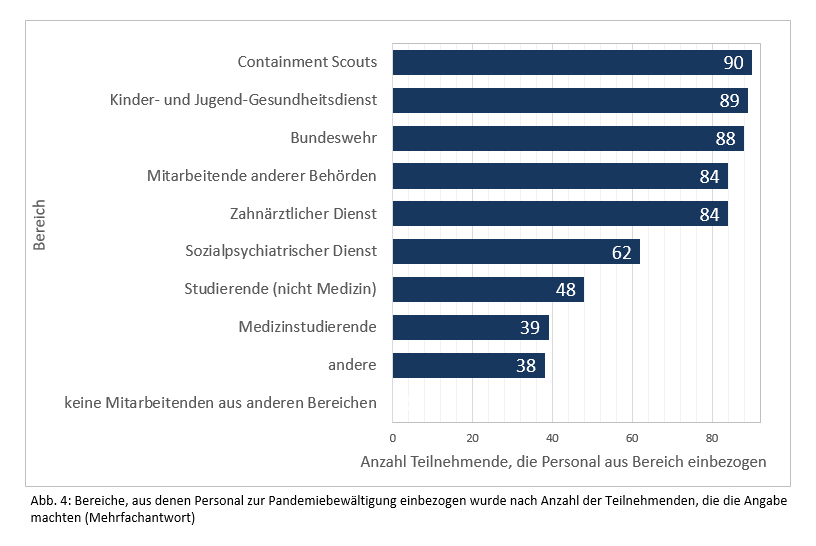 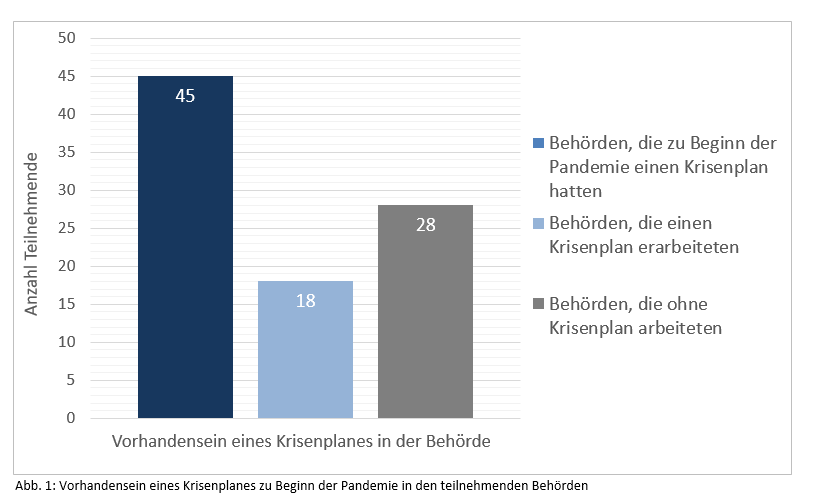 29.03.2023
2
Ausgewählte Ergebnisse Normalbetrieb und Kommunikation
Normalbetrieb
Kommunikation
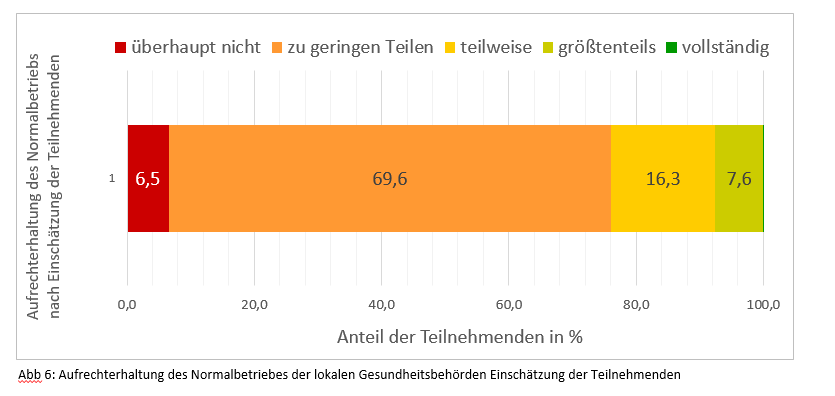 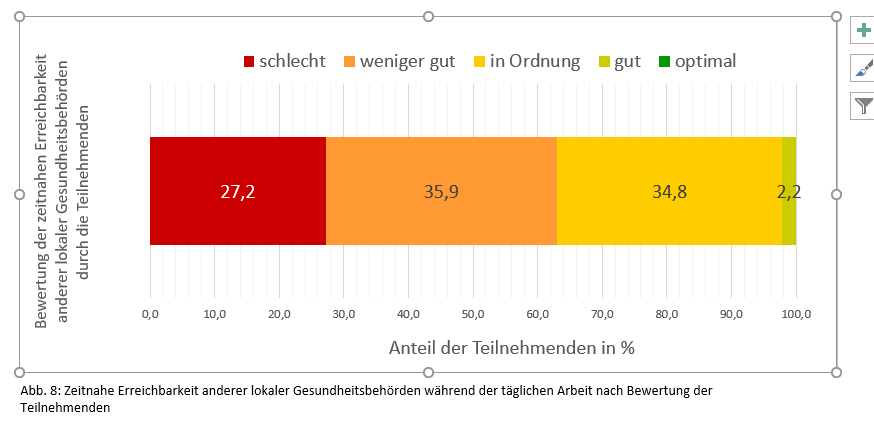 29.03.2023
3
Freitextanalyse Bedarfe
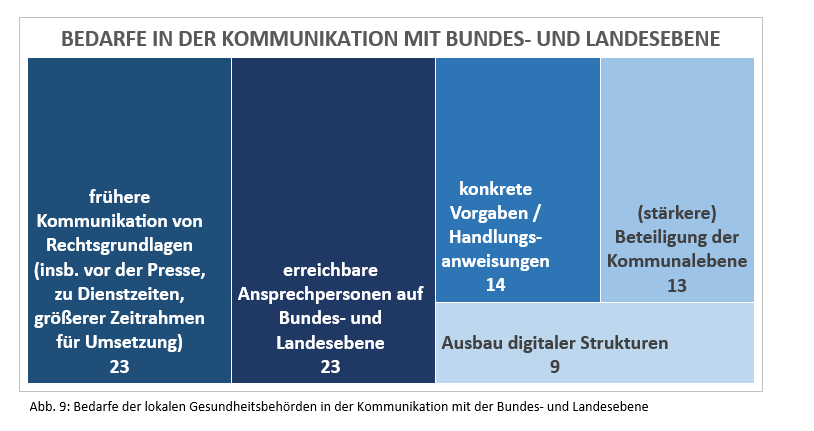 Zitat: "[…] die Bürger [wussten] schon über Medien mehr als wir und [bombardierten] uns mit Fragen, die wir nicht rechtssicher beantworten konnten"
29.03.2023
4
Ergebnisse Freitextanalyse
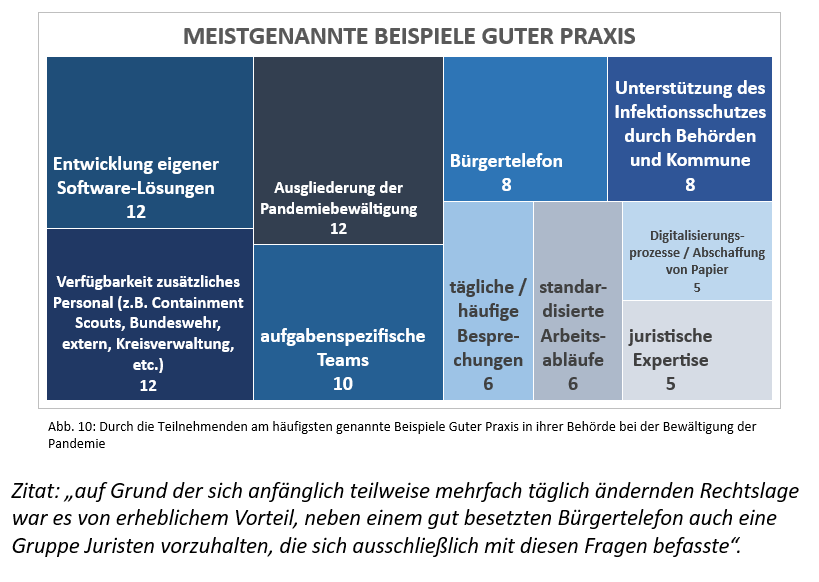 Zitat: „auf Grund der sich anfänglich teilweise mehrfach täglich ändernden Rechtslage war es von erheblichem Vorteil, neben einem gut besetzten Bürgertelefon auch eine Gruppe Juristen vorzuhalten, die sich ausschließlich mit diesen Fragen befasste“.
29.03.2023
5